PROCESSO LEGISLATIVO E DEMOCRACIA REPRESENTATIVA: VISÃO GERAL
Tania Rodrigues Mendes 
Analista Legislativo 
 
Secretária da Comissão de Fiscalização e Controle
Coordenadora do Comitê Executivo do Portal da ALESP
 
Instituto do Legislativo Paulista – ILP
Curso de Processo Legislativo – Ciclo Básico
25 de março de 2013
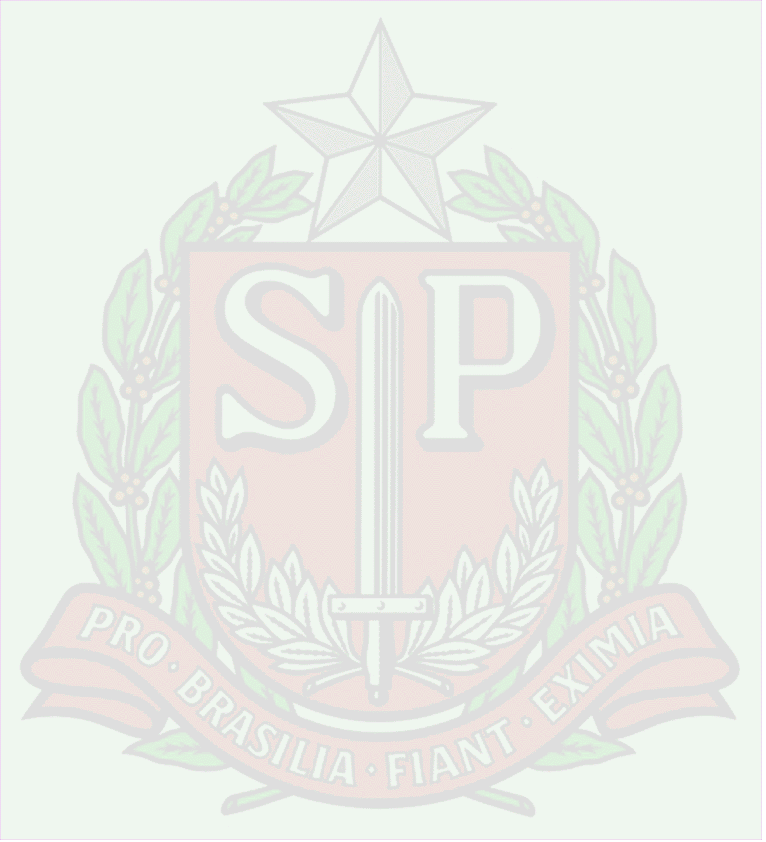 OBJETIVOS DA AULA
Indicar o sentido político do processo legislativo e o papel da assessoria técnica – o dever ser democrático

Iluminar as relações entre os atos do processo legislativo e:
Estado Democrático de Direito
O Perfil e as bases dos mandatos
Os cidadãos em geral
Os demais Poderes de Estado

Identificar oportunidades e formas de participação da sociedade.
2
QUESTÕES INICIAIS
COMO ORGANIZAR A SEGURANÇA DO ESTADO?

ONDE USAR AS VERBAS ARRECADAS COM OS IMPOSTOS?

QUEM DEVE PAGAR PELO USO DA ÁGUA?

A SOLUÇÃO DESSAS QUESTÕES, NUMA SOCIEDADE DEMOCRÁTICA, PASSA PELA CONSTRUÇÃO DE UM ACORDO ENTRE AS PARTES DA SOCIEDADE, QUE SE EXPRESSA NA PROMULGAÇÃO DE NORMAS GARANTINDO DIREITOS E ESTABELECENDO DEVERES.
3
PODER LEGISLATIVO
“Artigo 9º - O Poder Legislativo é exercido pela Assembléia Legislativa, constituída de Deputados, eleitos e investidos na forma da legislação federal, para uma legislatura de quatro anos”. (CESP)

Princípio da Proporcionalidade
4
PRERROGATIVAS/AÇÕES
LEGISLAR – Apresentação, discussão e deliberação de proposições legislativas instituindo normas para o cumprimento de direitos e deveres na sociedade:
    - Projetos de leis, moções, resoluções, emendas, etc;

FISCALIZAR E CONTROLAR – Acompanhar a execução das ações e atos da Administração:
    - Execução orçamentária, contas, contratos, cumprimento dos objetivos institucionais (Processos);
    - Suspender, por ação política, atos irregulares ou representar para a responsabilização de ordenadores dessas ações;

INVESTIGAR – Averiguar a ocorrência de ilícitos, em fatos determinados, propondo soluções e providenciando os processos para a punição dos culpados identificados.
5
PROCESSO LEGISLATIVO É
Conjunto de atos realizados pela Assembléia, visando a elaboração das leis de forma democrática, ordenados conforme as regras definidas em acordo pelas partes da sociedade, representadas, proporcionalmente, através do processo eleitoral e expressas na Constituição e no Regimento Interno.

“Devido processo legislativo”.
6
OBJETIVOS
TRANSFORMAR EM INTERESSE PÚBLICO ALGO QUE SE INICIA COMO PROPOSIÇÃO DE UMA PARTE DOS CIDADÃOS (Construção do consenso)

RITUAL QUE GARANTE A DEMOCRACIA REPRESENTATIVA, NO ESTADO DEMOCRÁTICO DE DIREITO E REPUBLICANO.

PRESSUPÕE, DESDE SEMPRE E NECESSARIAMENTE, INFORMAÇÃO.

INTANGIBILIDADE E CONCRETUDE.
7
CONDICIONANTES POLÍTICOS
DEMOCRACIA REPRESENTATIVA
     Base mandato/base eleitoral
      Perfil do Mandato/Partido

DEMOCRACIA DIRETA
       Emendas populares
       Audiências
 
DEMOCRACIA PARTICIPATIVA
       Controle social das ações públicas
        
CONSENSO – INTERESSE PÚBLICO 

LIMITES DE INICIATIVA E COMPETÊNCIA
8
PROCEDIMENTOS LEGISLATIVOS
PROCEDIMENTO PADRÂO (fluxograma Portal)

PROCEDIMENTOS ESPECIAIS:
    - Leis do ciclo financeiro orçamentário;
    - Divisão territorial do Estado;
    - Consolidação das leis;
    - Indicação de Conselheiros do TCE;
    - Reforma da Constituição;
    - Calamidade Pública;
    - Prisão de parlamentar por crime inafiançável;
    - Sugestões Legislativas.
9
PASSOS/FASES - LEGISLAR
ELABORAÇÃO
APRESENTAÇÃO/PUBLICAÇÃO
DEBATES NAS COMISSÕES– INSTRUÇÃO
   . Constitucionalidade/legalidade
   . Análise e avaliação do tema/mérito
   . Recursos exigidos
DELIBERAÇÃO – COMISSÕES E PLENÁRIO
SANÇÃO, VETO, PROMULGAÇÃO

ver: fluxograma e quadro geral de tramitação no Portal;
“AS/IS” – levantamento completo passo a passo na Intranet.
10
FLUXO BÁSICO DAS AÇÕES
CARACTERÍSTICAS
Fluxo informacional – idéias e propostas

Não burocrático

Intangível

Metabolismo político – exige tempo

Sistemas de apoio – rastreabilidade e democracia

Lei de Acesso à Informação pública
11
RELATOR ESPECIAL
QUANDO OCORRE

SUBSTITUI O PROCESSO DE INSTRUÇÃO COLEGIADA PELAS COMISSÕES

DISPENSA A REALIZAÇÃO DE REUNIÕES DAS COMISSÕES
12
CONTROLAR, FISCALIZAR E INVESTIGAR
OBJETIVOS
OBJETOS
CARACTERÍSTICAS
INSTRUMENTOS
COMISSÃO DE FISCALIZAÇÃO E CONTROLE
COMISSÕES PARLAMENTARES DE INQUÉRITO
FLUXO DE PROCESSOS
13
PARTICIPAÇÃO DOS CIDADÃOS
ESPAÇOS POLÍTICOS 
ÂMBITO DO ESTADO – PODER
ÂMBITO DO MANDATO – “GOVERNO”

FORMAS
AUDIÊNCIAS PÚBLICAS
EMENDAS
NOTAS TÉCNICAS
CONTATO COM BASE DOS MANDATOS
PORTAL DA ALESP
BANCO DE PROJETOS
FRENTES PARLAMENTARES

LEGÍSTICA
14
CONTEXTO ATUAL
SOCIEDADE INFORMACIONAL.
Apropriação do conhecimento e informação e capacidade de utilizá-los;

Especificidade da organização social – novas condições tecnológicas;

Lógica de estrutura em redes;

Papel das tecnologias da informação e comunicação

Lei de Acesso à Informação Pública – parlamento aberto
15
IMPACTOS NO PODER LEGISLATIVO
CRESCENTE COMPLEXIDADE DAS AÇÕES EM POLÍTICAS PÚBLICAS  VERSUS ASSIMETRIA DE INFORMAÇÕES.

NECESSIDADE DE TEMPO PARA CONSTRUIR OS CONSENSOS VERSUS EXIGÊNCIA DE RAPIDEZ PELA SOCIEDADE.

TORNAR TRANSPARENTE AS AÇÕES E PROPOSTAS EM DEBATE NO PARLAMENTO VERSUS ESPETACULARIZAÇÃO.

SUBSTITUIÇÃO DA CULTURA DO SIGILO (INFORMAÇÃO É PODER)
PELA CULTURA DO PARLAMENTO ABERTO (INFORMAÇÃO É DIREITO DO CIDADÃO).
16
ARMADILHAS
TOMAR A LÓGICA POLÍTICA DO PROCESSO LEGISLATIVO COMO “PROBLEMA”

FIXAR-SE NAS “COISAS” E NÃO VISUALIZAR AS “RELAÇÕES”

NÃO APROPRIAR-SE POLITICAMENTE DAS “REGRAS DO JOGO” DO PROCESSO LEGISLATIVO, NÃO TER COMPETÊNCIA TÉCNICA PARA ACHAR SAÍDAS POLÍTICAS DENTRO DELAS E
     RESOLVER TUDO POR “ACORDO”
17
CONTATO
TANIA RODRIGUES MENDES
trodrigues@al.sp.gov.br
taniarodriguesmendes@yahoo.com.br

Tel.: +55 (11) 3886-6353
                     99949-4191
18